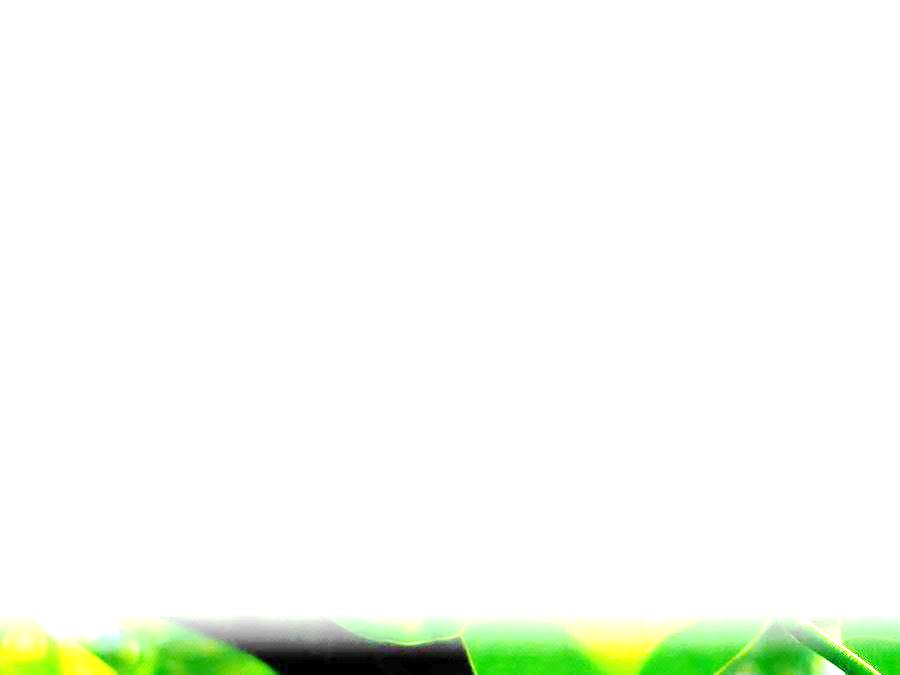 校務研究招生策略規劃
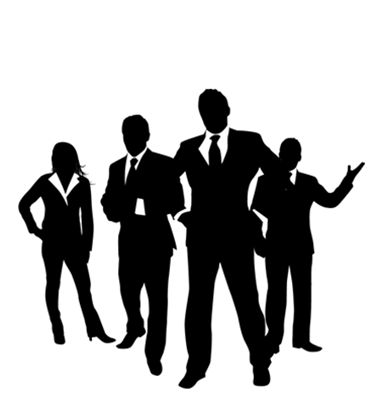 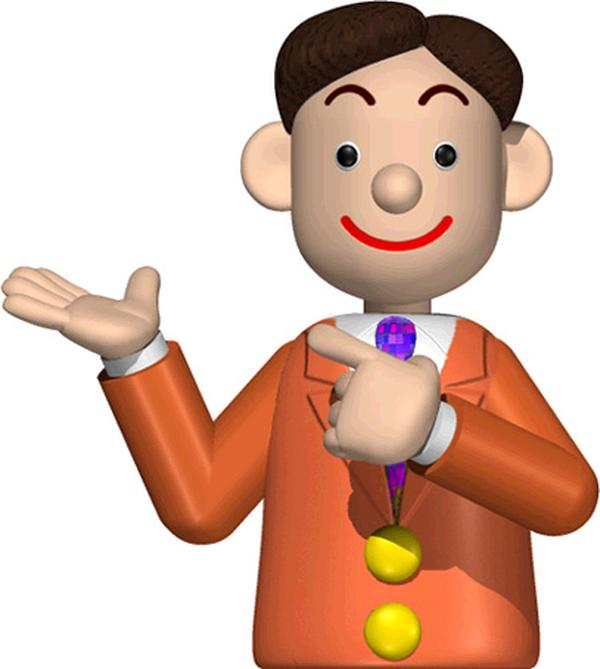 財務金融學系
報告人：邱萬益主任
1
規 模 與 招 生
*  招生管道 ：繁星計畫、推薦甄試、指考分發入學管道
*  規 模 (110-1)：大學部學生 (日) 198 人；(夜) 43 人；共 241 人
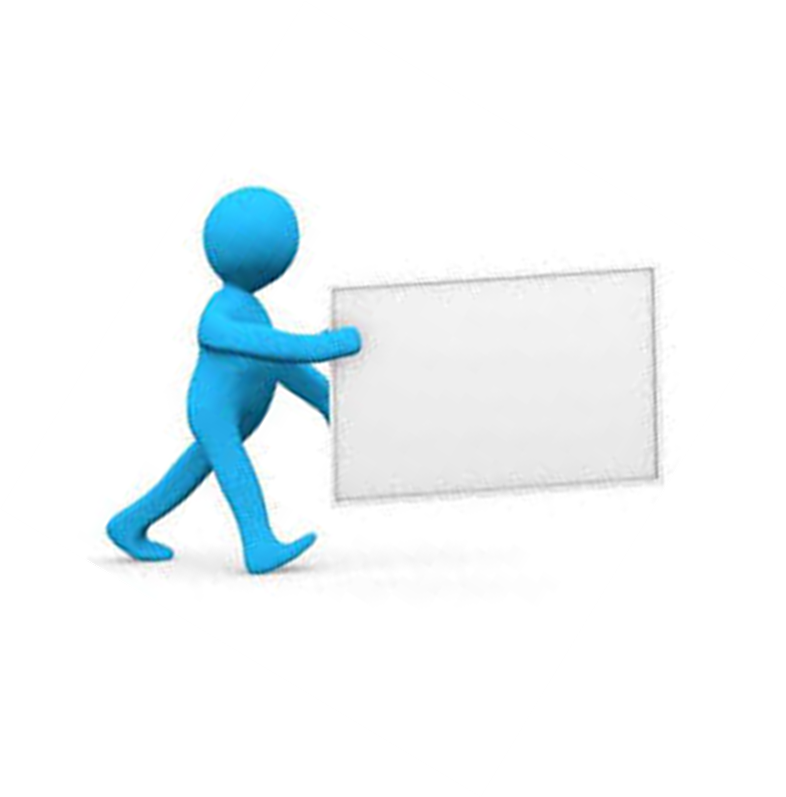 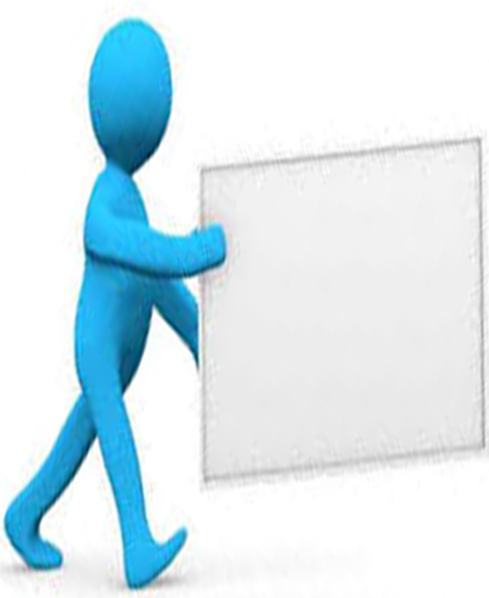 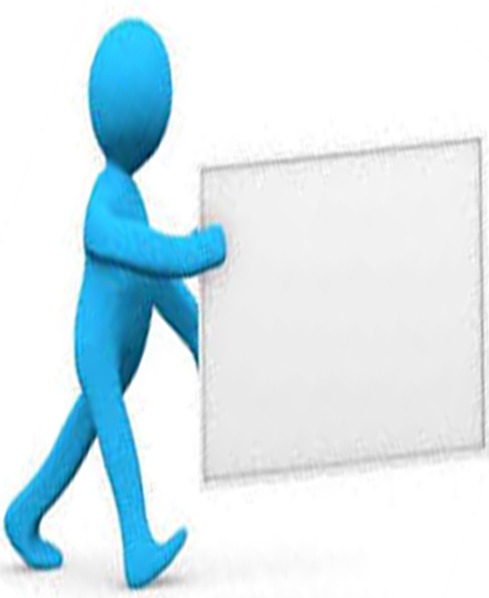 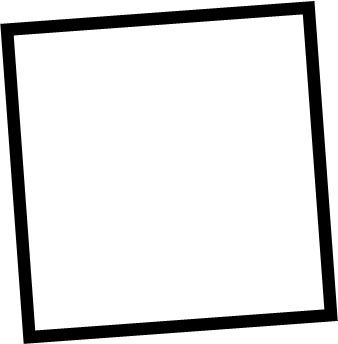 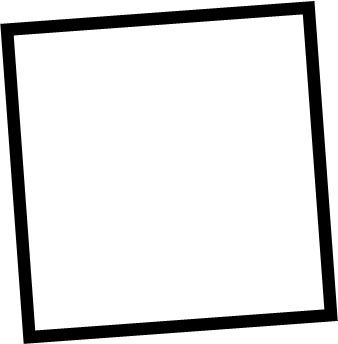 繁 星
計畫(8)
指 考
分發(20)
學 測
甄選(20)
2
110招生現況
註冊率89.56%
現況的困難點
最近幾年，繁星計畫錄取生，都有考上警專，進而辦理休退學。導致於有缺額，因此無法增加繁星名額。

學測甄試與分發入學，財金系的錄取生成績較高，有部分適應不良、及多位參加下一年度重考的現象。
改善策略
策略一、「提高學測甄試、分發入學的報到(在學)人數」
        預計採用：
     1.由專人與考生聯繫，增加面試人數。
     2.採用更有說服力的升學就業數據，簡介財金系。
     3.公布錄取名單後，專人爭取考生到校就讀。
     4.根據IR分析，考生主要以網路(37%最高)為了解本校
        途徑，財金系將更新更具說服力的網頁資料。
     5.經由「大學導航」課程，讓同學充分了解聯合的優勢。
5
改善策略
策略二、 「考慮更改採計考科，提高分發入學的在學率」
     根據IR分析，地理考科分數高的考生，有較高轉學機會，
     本系分發入學係採計地理考科。考慮修訂分則時，更改採
     計考科，用以提高分發入學的在學率。
策略三、 「爭取提高繁星計畫的人數」
     繁星計畫為忠誠度最高的部分，本系名額目前只有8名，
     爭取提高繁星計畫招生的比例，可以獲得更穩定的生額。
6
財金系現況
強調聯合財金的特色
專題製作
校外實習
特色1 ․ 理論與實務結合
金融證照
多元課程
特色2 ․ 專業與就業連結
7
財金系現況
師   資
專任教師：8位，皆具有博士學位
師資素質整齊，專長均衡分佈在經濟、會計、統計、保險、及金融等領域，可以提供全方位的財務金融知識與技能。
8
財金系現況
學生--優異的財務金融領域競賽成績
2021臺灣證券交易所「第18屆校園證券投資智慧王」全國總決賽團體    第3名

2020臺灣證券交易所「第17屆校園證券投資智慧王」全國總決賽團體    第2名

2018臺灣證券交易所「第15屆校園證券投資智慧王」全國總決賽團體    第2名

2015臺灣證券交易所「第12屆校園證券投資智慧王」中區複賽團體        第2名

2015臺灣證券交易所「第1屆校園證券投資研習競賽營」全國決賽團體  第5名

2014 臺灣證券交易所「第11屆校園證券投資智慧王」中區複賽團體       第3名

2012 新光人壽第八屆理財新人王競賽                                                           第4名
9
財金系現況
未來出路
10
競爭力的資訊(1)-優異的111研究所榜單
11
競爭力的資訊(2)-穩定的金融業考取人數
107-109學年度畢業生考取公營八大行庫人數統計
12
競爭力的資訊(3)-優於同儕的薪資
範例：台灣土地銀行新進人員年薪(畢業系友的告白)
月薪俸                 34,500元       
+加班費20020= 4,000元     
+出納津貼             1,800元
---------------------------------  
月薪合計             40,300元
整體年薪
              月薪40,300元12 =  483,600元   
+  優存利息480,00013%  =   62,400元     
+年終獎金34,500元5.4 月=186,300元 
--------------------------------------------------
年薪合計                                 732,300元
13
競爭力的資訊(4)-穩定的公職與國營事業
14
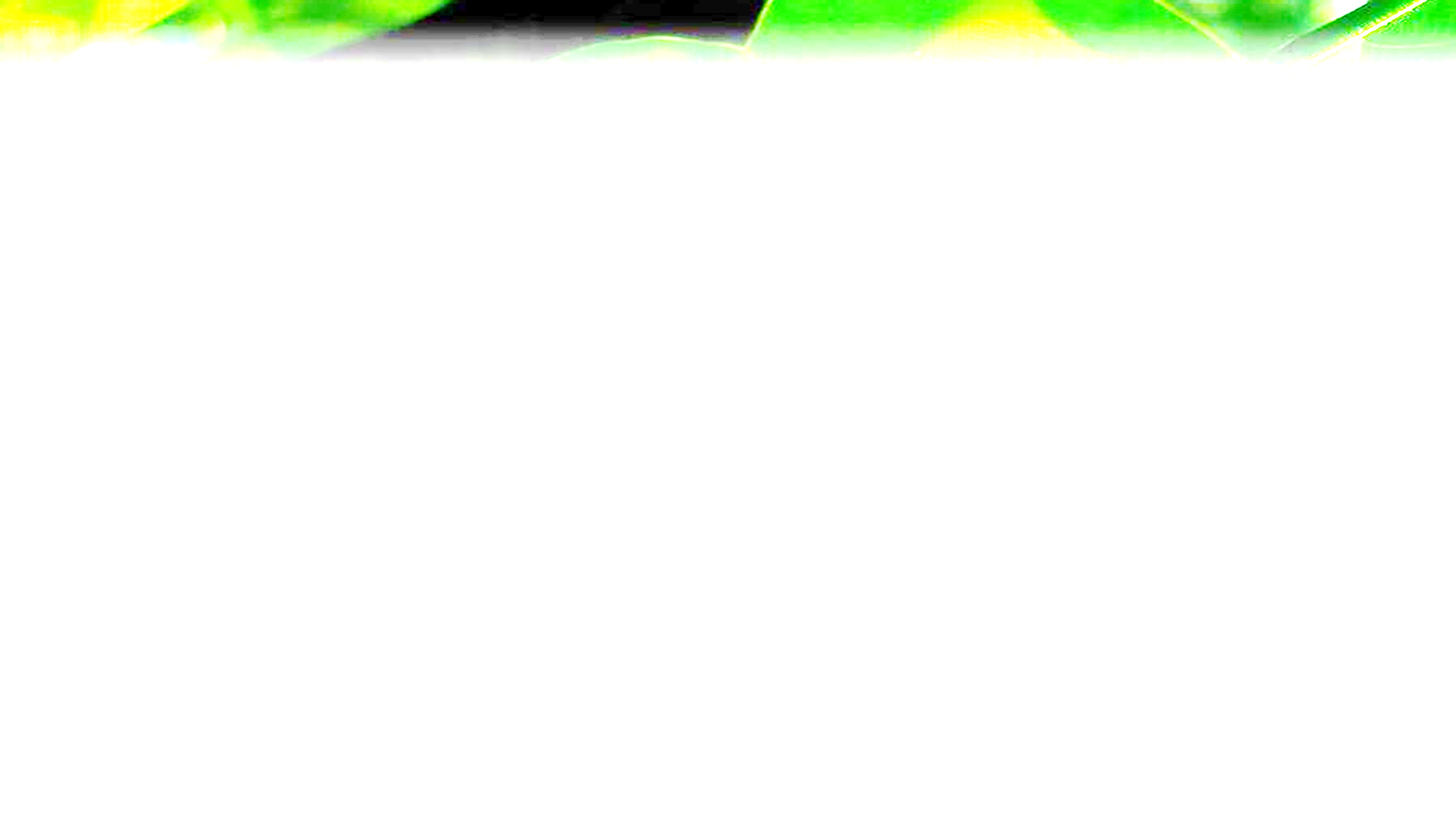 敬 請 指 教
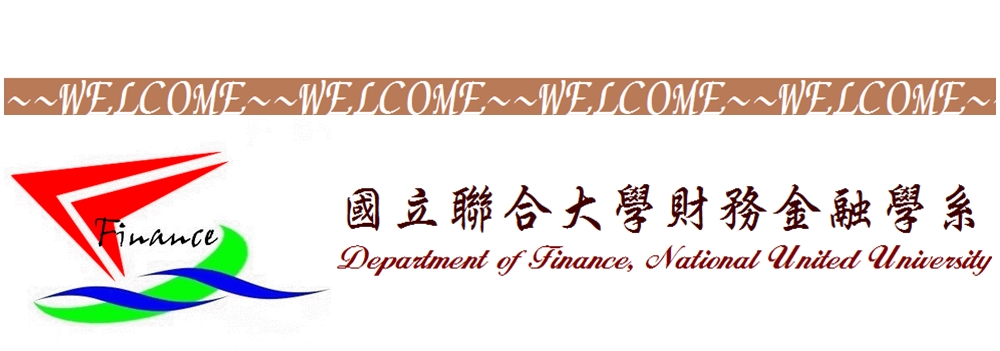 15